Assistive Technologyfor Transition
Jennifer Cunningham, OTR/L, ATP
Occupational Therapist
Assistive Technology Professional
VP of Client Services
jennifer.cunningham@star-center.org
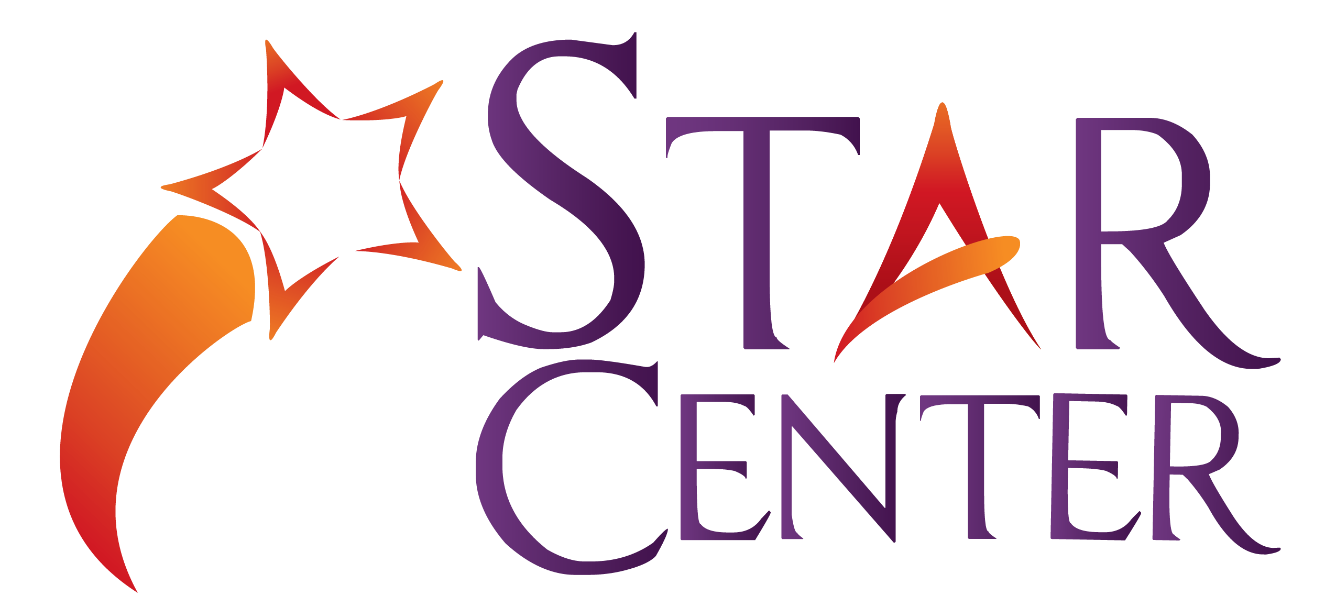 In 1988, Margaret and Chuck Doumitt realized the need for disability resources after two of their children were diagnosed with Batten’s Disease. The STAR Center is headquartered in Jackson, Tennessee, though we have an office in Nashville and our Assistive Technology team serves individuals in all 95 counties across the state.
Assistive Technology
Assistive technology (AT) is an umbrella term for low tech or high tech items that help to maintain or improve an individual’s functional independence.
Assistive technology can be used in the classroom, workplace, home, or community.
Hearing aids, wheelchairs, communication aids, magnifiers, and memory aids are all examples of assistive technology.
Our Assistive Technology Team
4 Occupational Therapy Professionals
3 Speech-Language Therapy Professionals
1 Regular Education Teacher 
1 Special Education Teacher 
1 Mental Health Counselor 
1 Orientation & Mobility Specialist
Vocational Rehabilitation
Enables individuals to overcome barriers to accessing, maintaining, or returning to employment
General diagnosis categories include
Physical 
Cognitive/Developmental
Emotional
Vision
Hearing
Communication
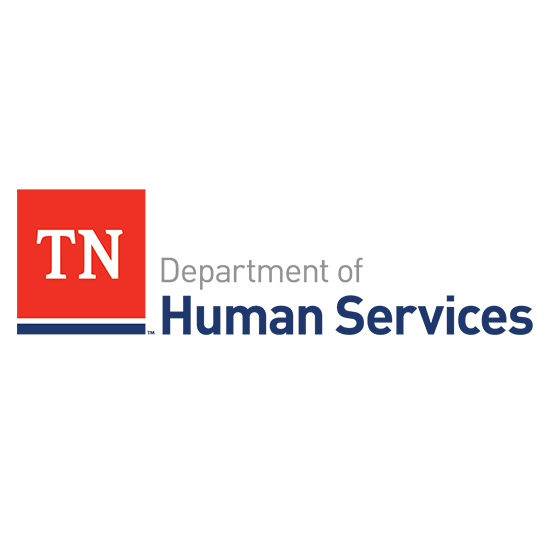 1.833.751.0597
Tennessee Technology Access Program
Tennessee Technology Access Program (TTAP) helps individuals with disabilities get the tools that they need to live independent productive lives where and how they choose. Each of TTAP’s core programs is uniquely designed to both maximize limited resources and improve the understanding of, and to gain better access to Assistive Technology devices and services.  
Services are provided through:
Device Demonstration
Loan
Reutilization
Training
Technical Assistance
Public Awareness
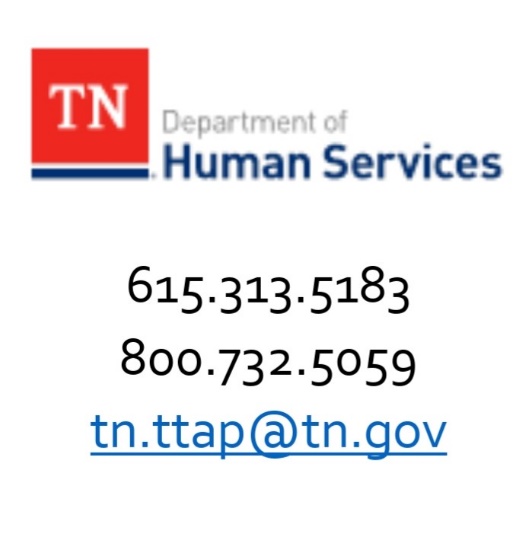 Things to Consider
Physical - How can strengths be enhanced and limitations supported?
Vision – How can functional vision be improved or loss be compensated?
Hearing – How can functional hearing/understanding be improved with technology?
Cognitive – How can supports provide opportunities for success?
Communication – How can technology augment spoken language?
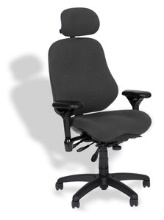 Physical Access
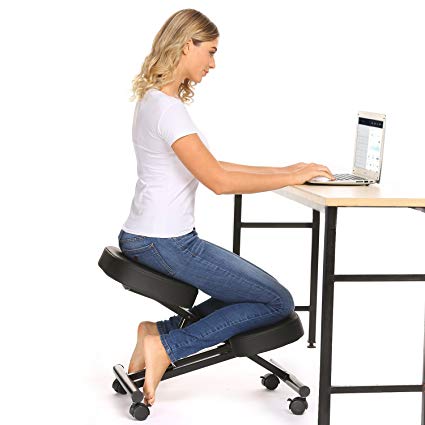 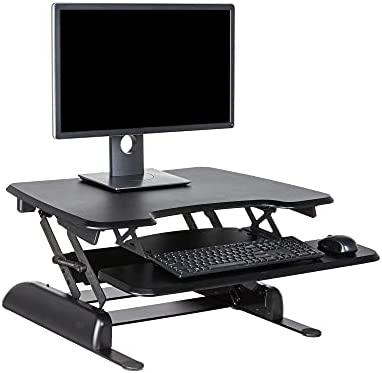 Seating
Adjustable Height Desk
Standing Desk
Foot Rest
ErgoRest
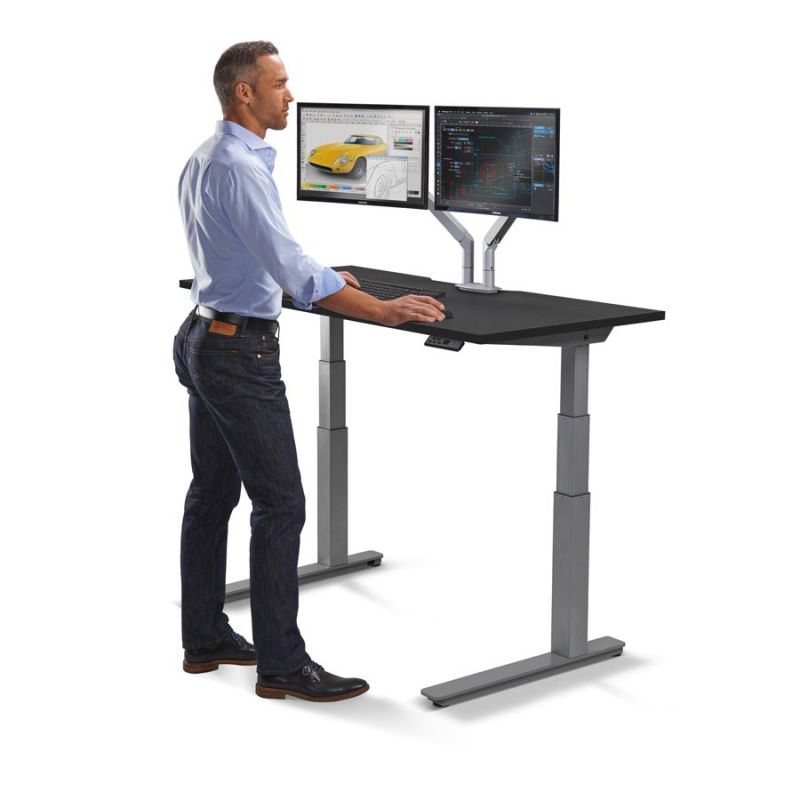 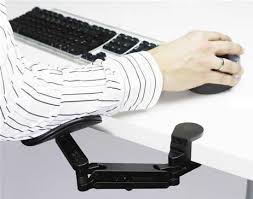 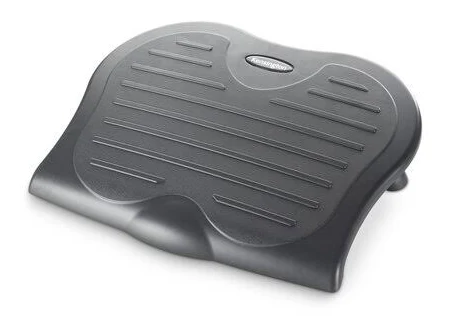 Physical Access (cont’d)
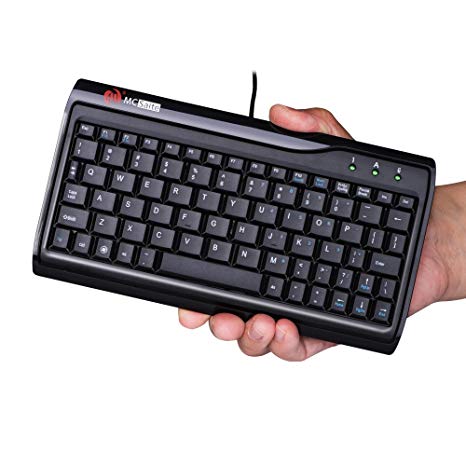 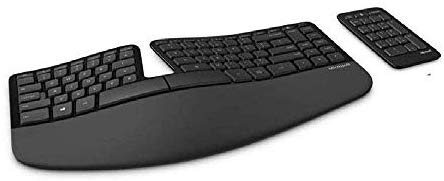 Keyboards
Mice
Alternative Input
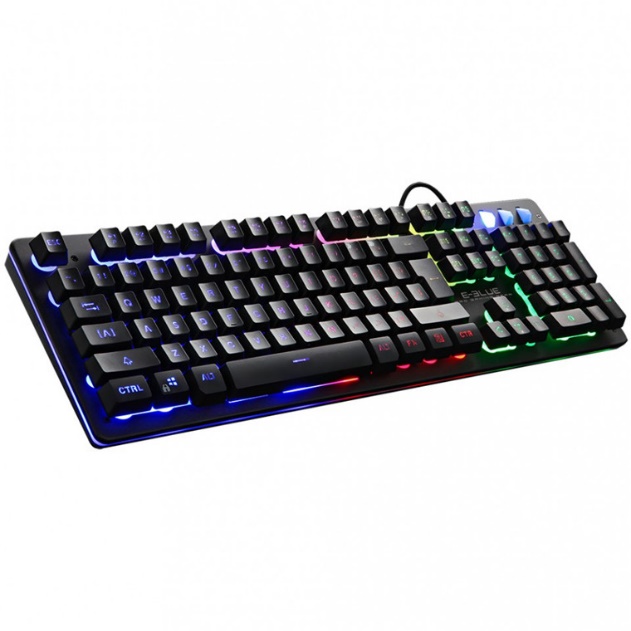 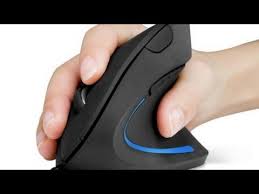 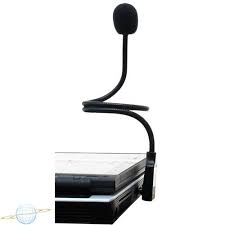 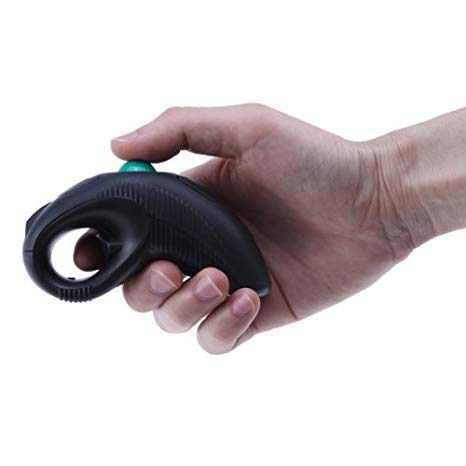 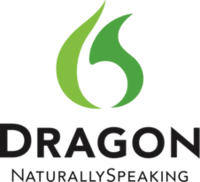 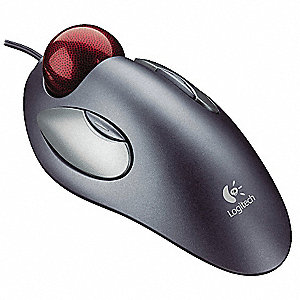 Vision Accommodations
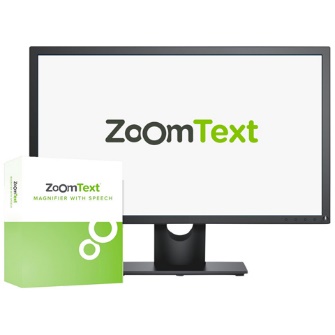 Screen Magnification
Magnifiers
High Contrast or Backlit Keyboards
Large Monitors
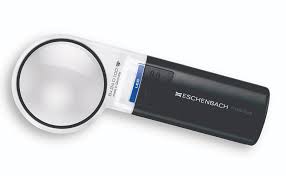 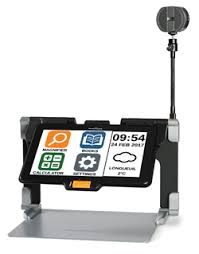 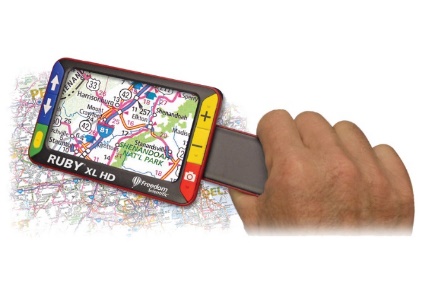 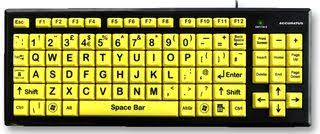 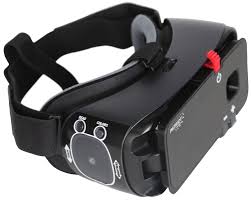 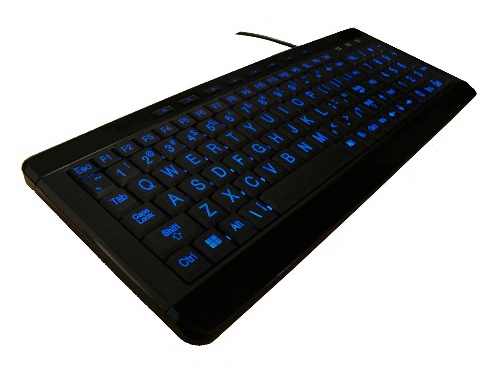 Vision Accommodations (cont’d)
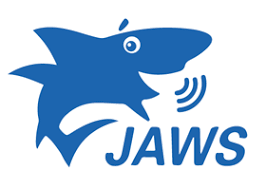 Screen Reader Software
Optical Character Recognition (OCR)
Labeling System
Braille Devices
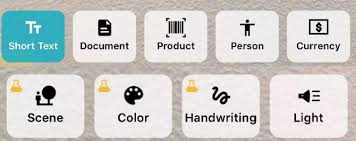 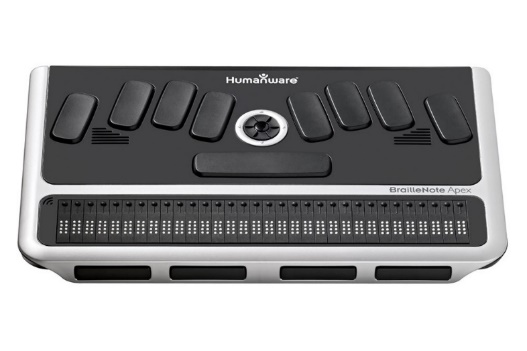 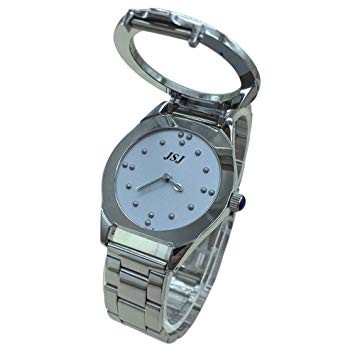 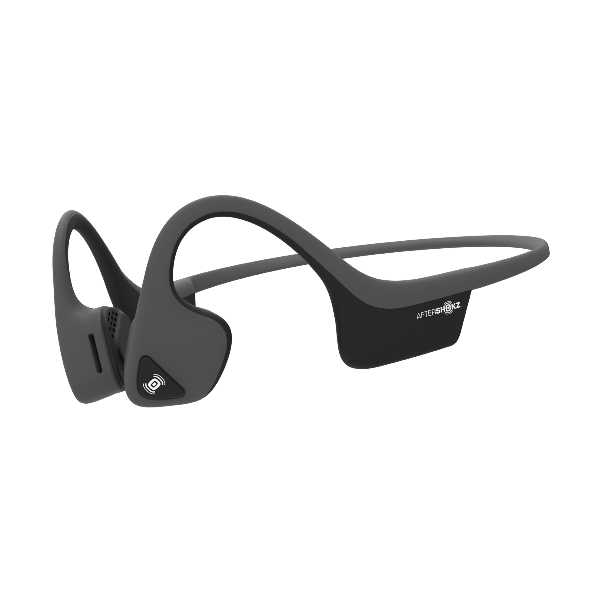 Hearing Adaptations
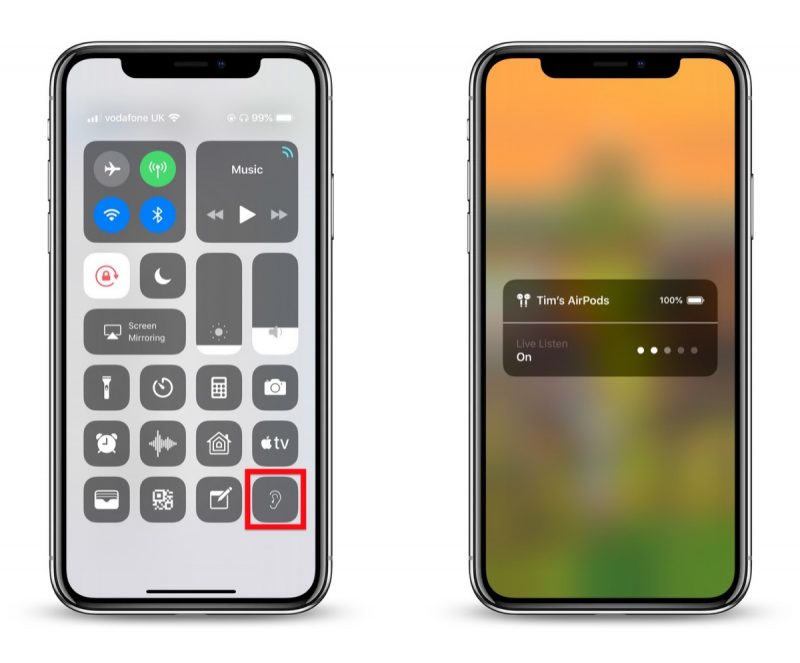 Live Listening
Live Transcribe
Ava
FM Amplifying Systems
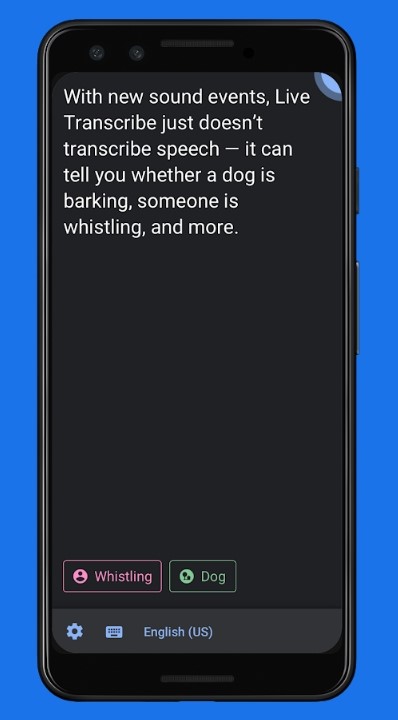 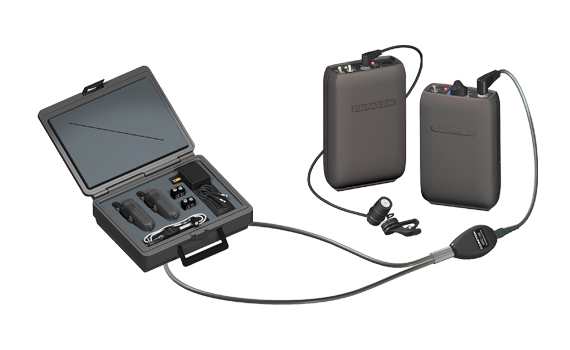 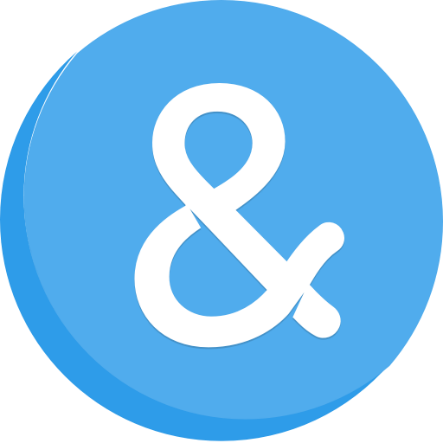 [Speaker Notes: Live Listening – iOS; works with several versions of AirPods and with Beats; turns phone into amplifying device
Live Captioning – AI captioning available in most virtual platforms, Android, and newly added to iOS 16
Ava – AI Captioning application; can be paired with other devices running the application to increase captioning range
FM Systems (Bellman & Symfon Domino Pro) – use radio frequency, microphones, and transmitters to increase the direct sound to the user]
Cognitive/Learning Supports
Picture Schedules
Reduce Distractions
Simplified Job Instructions
Electronic Cue System
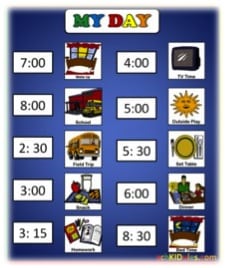 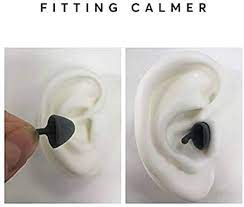 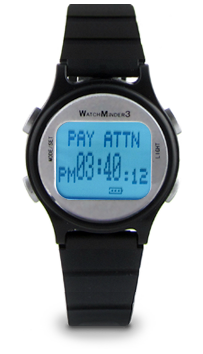 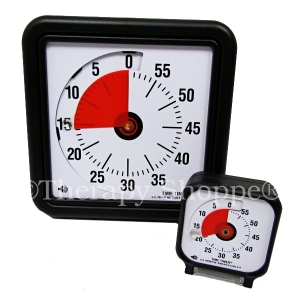 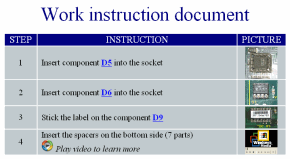 Cognitive/Learning Supports (cont’d)
Reading Pen
Digital Recording Device
Digital Content/Audio Feedback
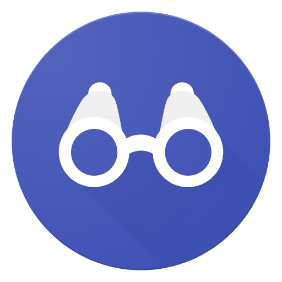 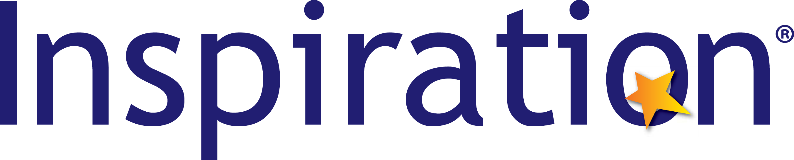 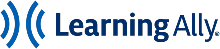 Communication Aids
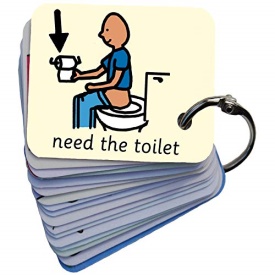 Smartphone/Tablet with Apps
Dedicated Communication Device
Picture Communication System
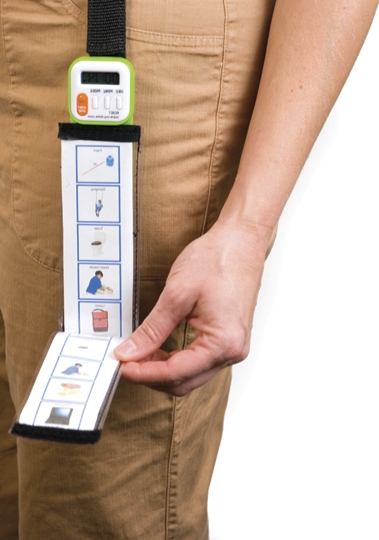 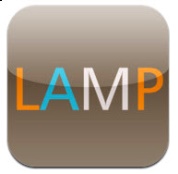 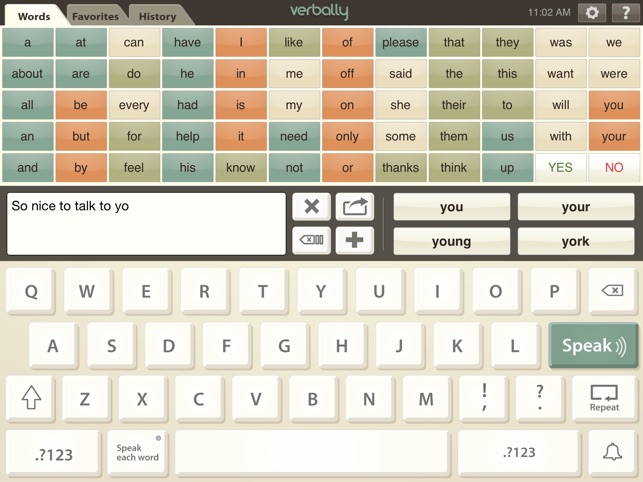 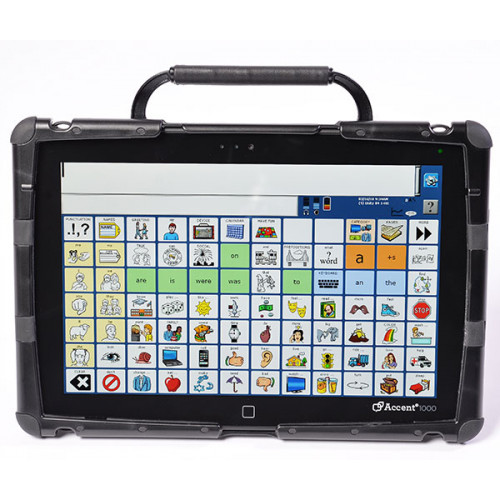 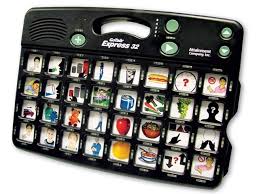 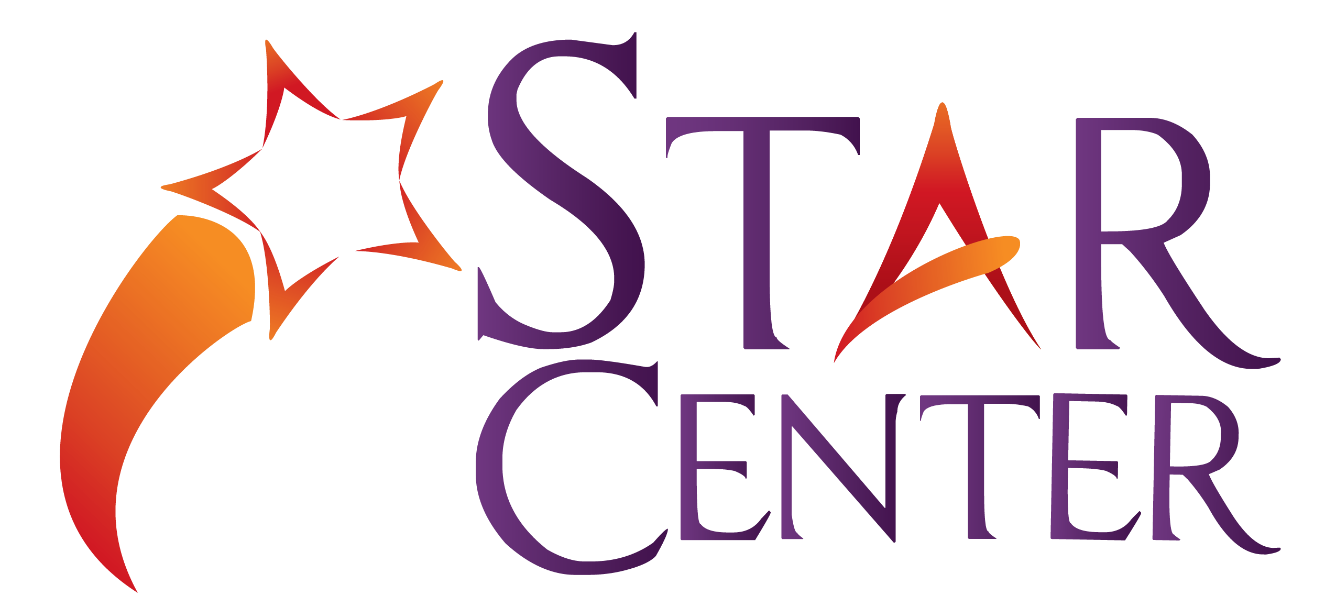 The mission of The STAR Center is to help any person with any disability to realize their potential. We provide services for education, employment, and quality of life for all ages and needs.
info@star-center.org 
1-800-464-5619